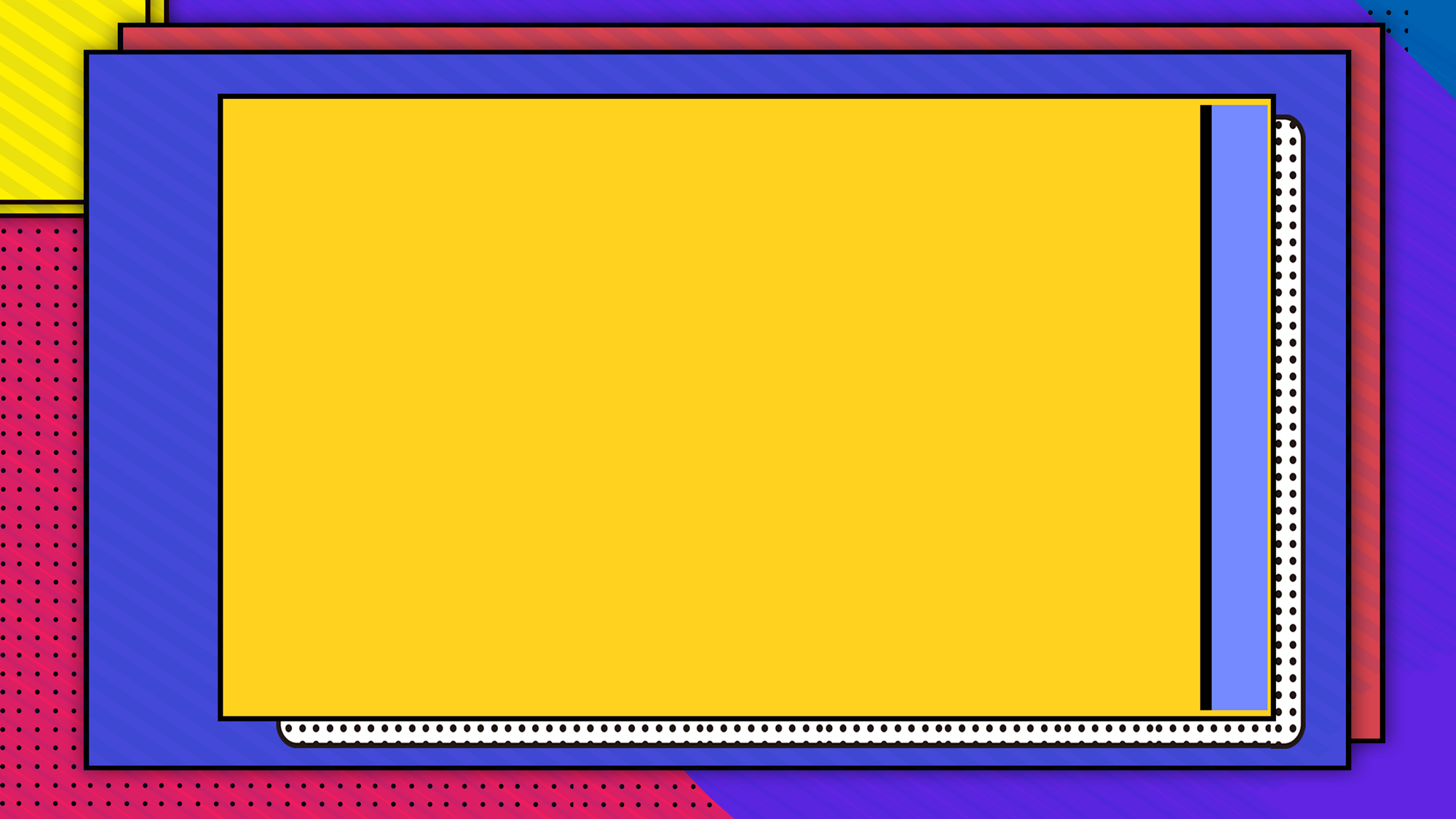 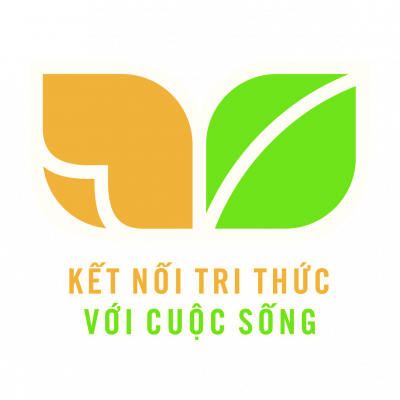 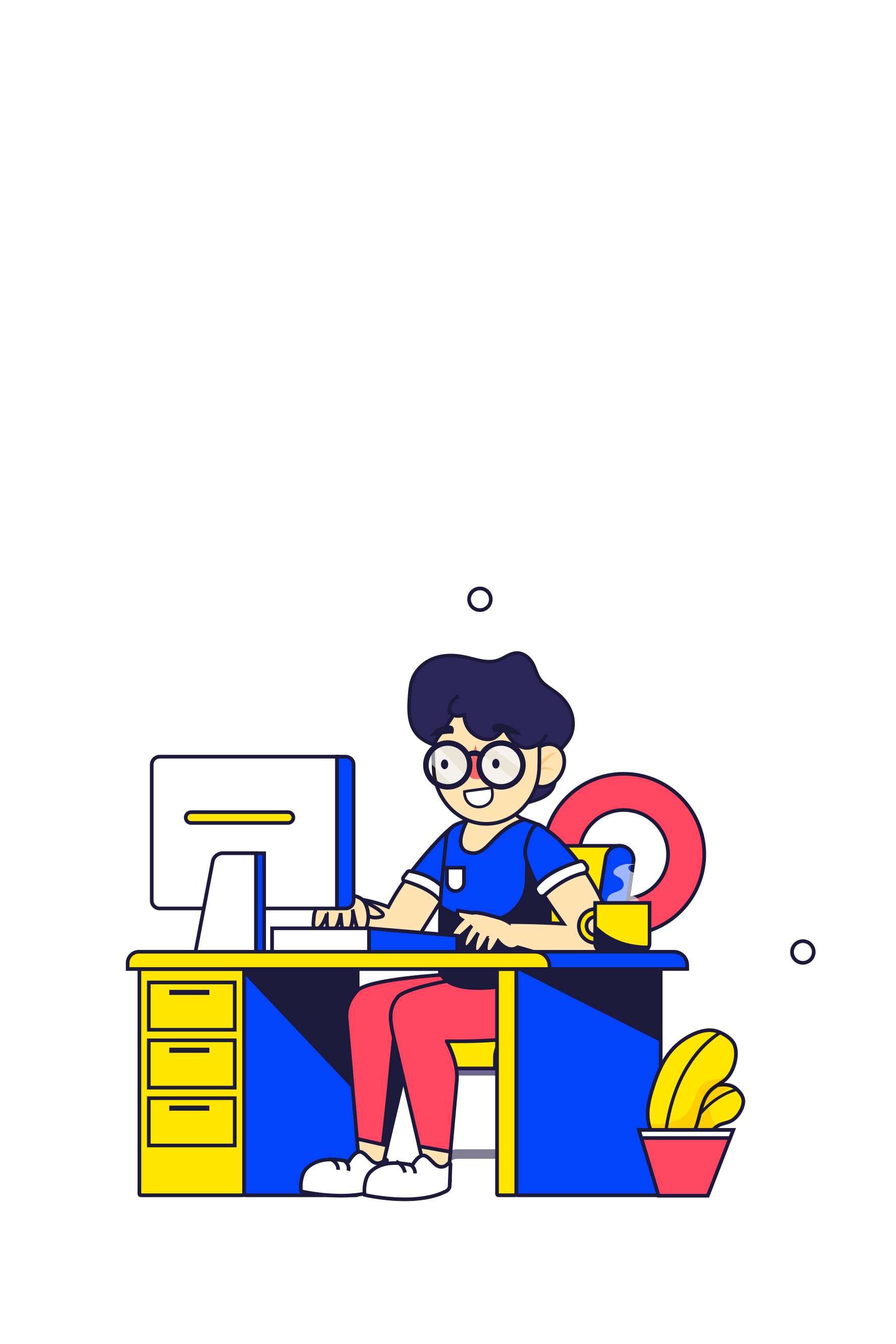 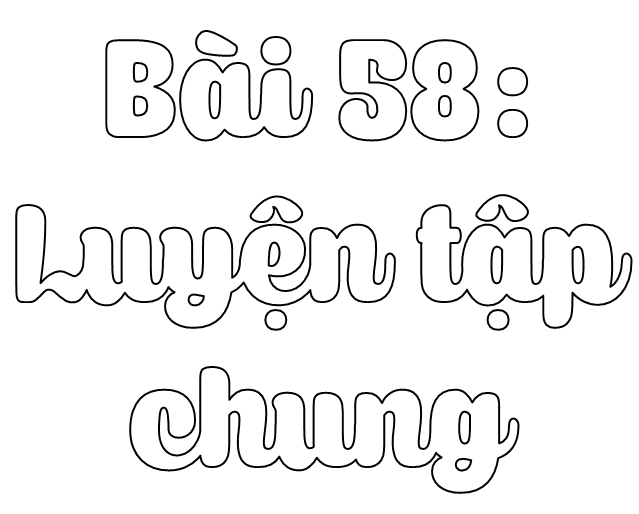 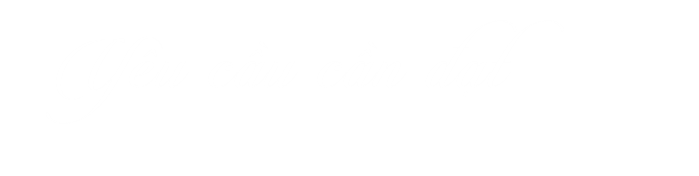 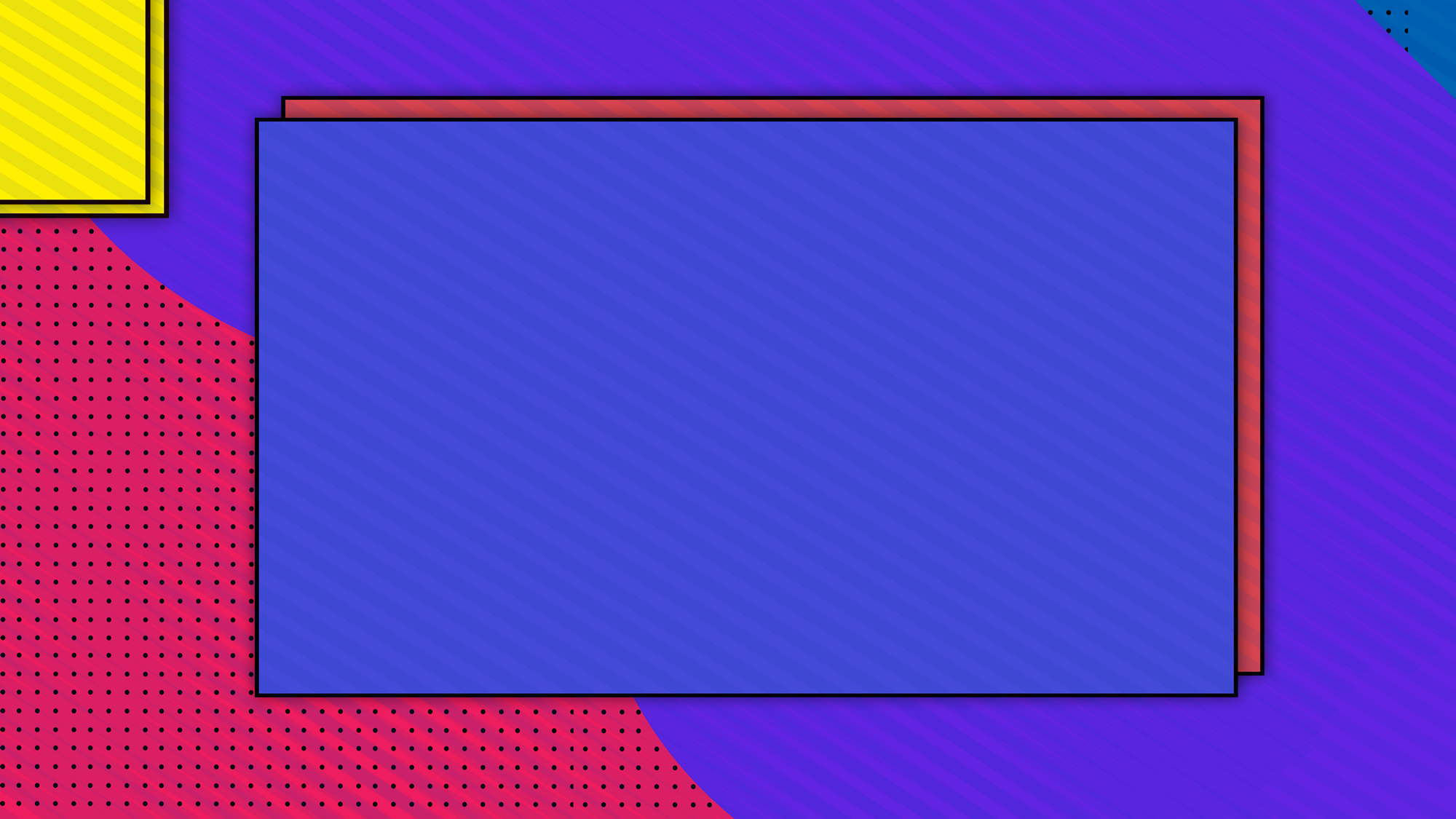 –Thực hiện được phép chia nhẩm trong trường hợp đơn giản.
- Củng cố, rèn kĩ năng thực hiện phép chia hết và chia có dư số có bốn chữ số cho số có một chữ số; củng cố kĩ năng vận dụng phép chia vào các tình huống khác.
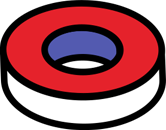 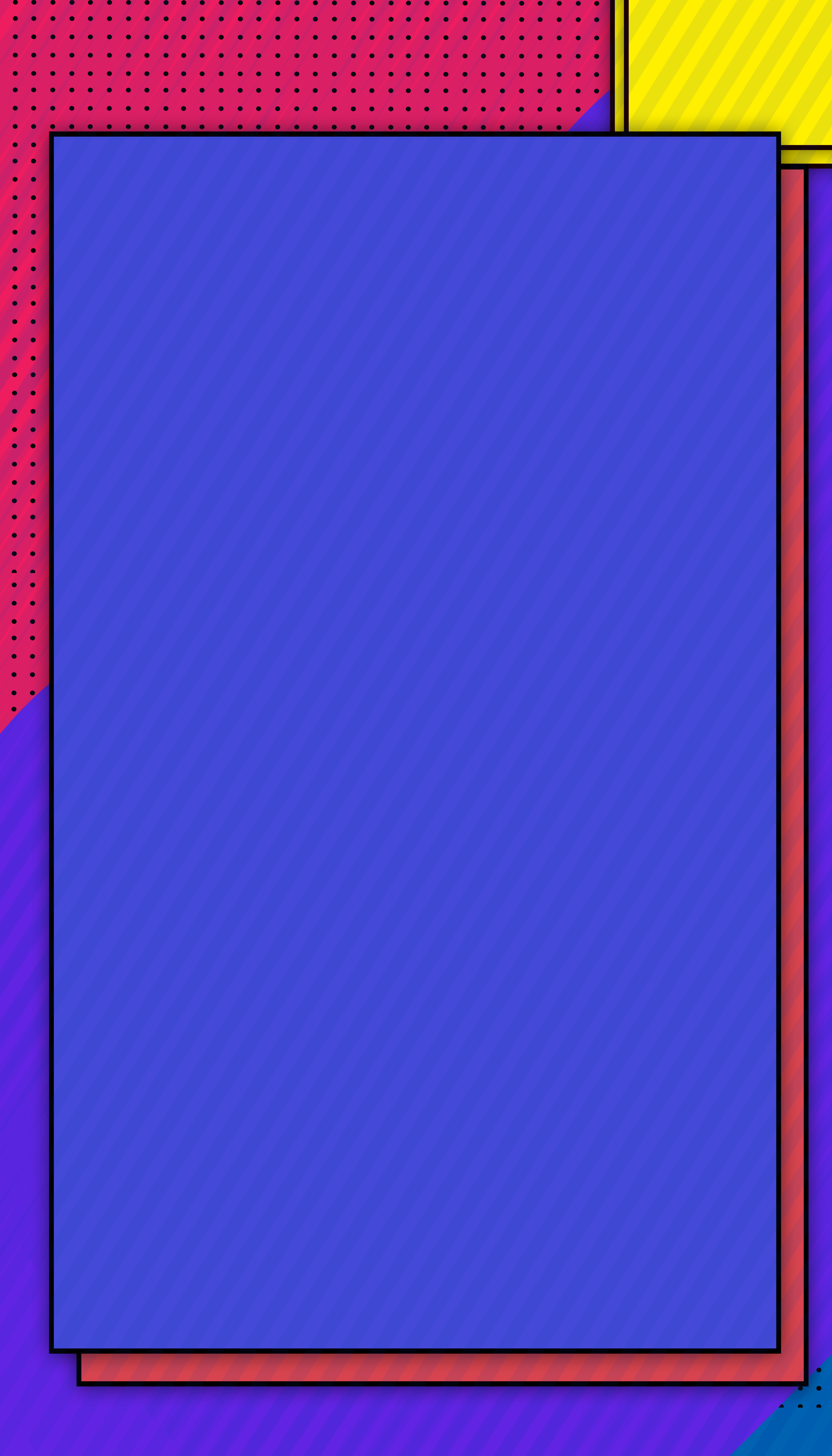 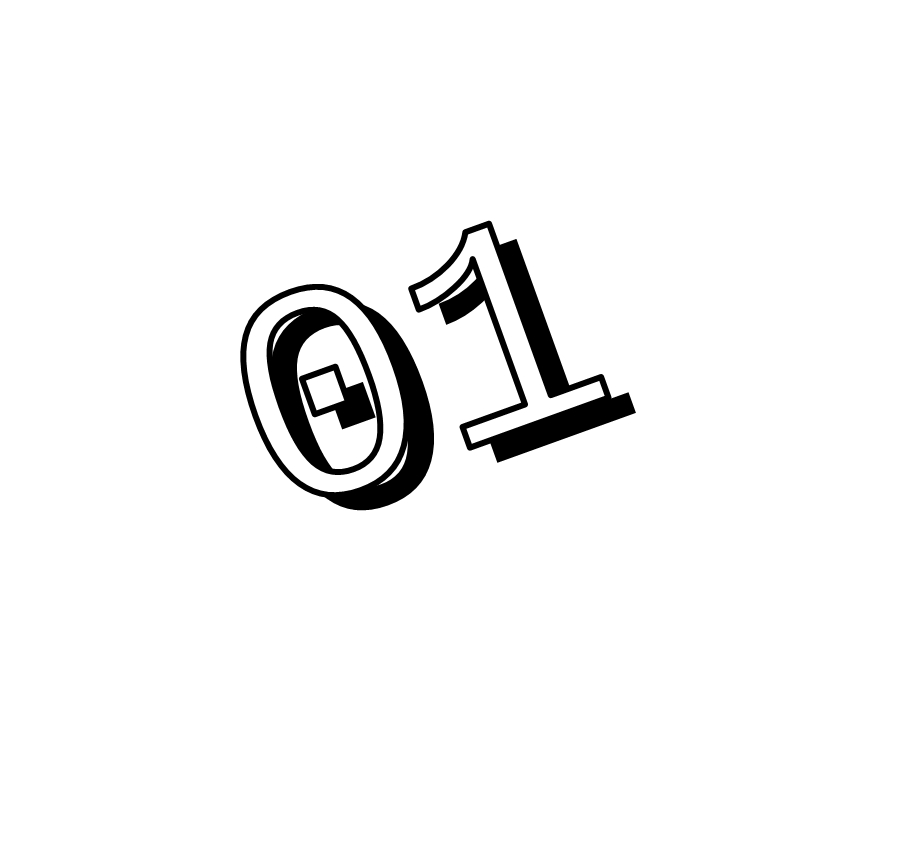 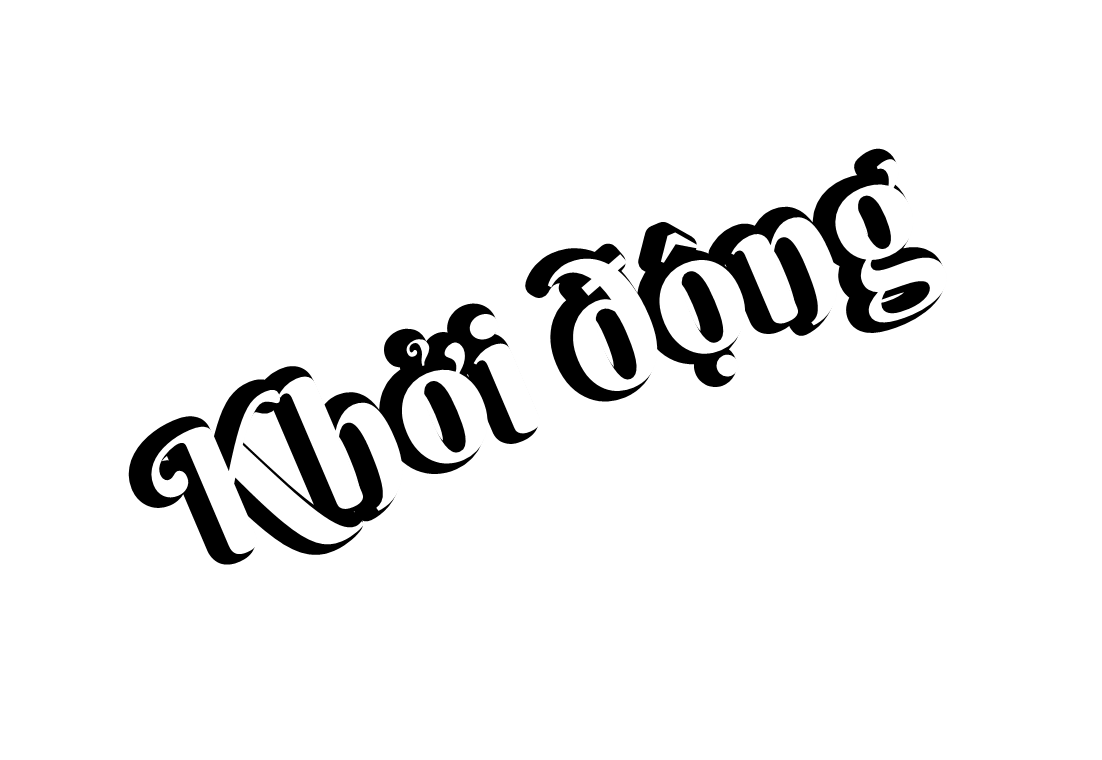 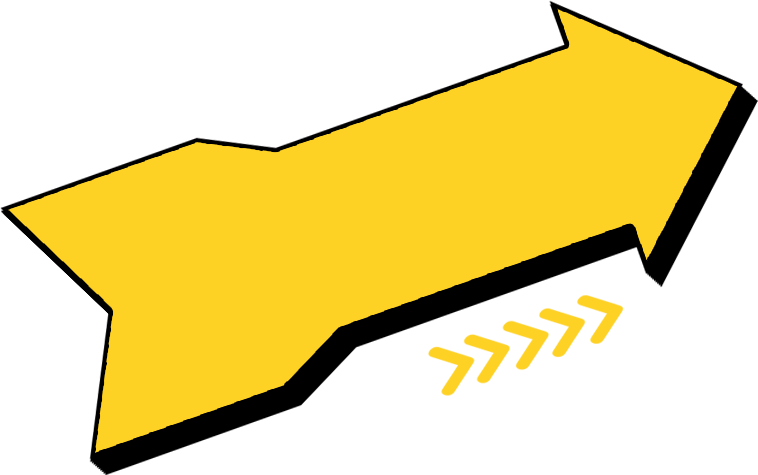 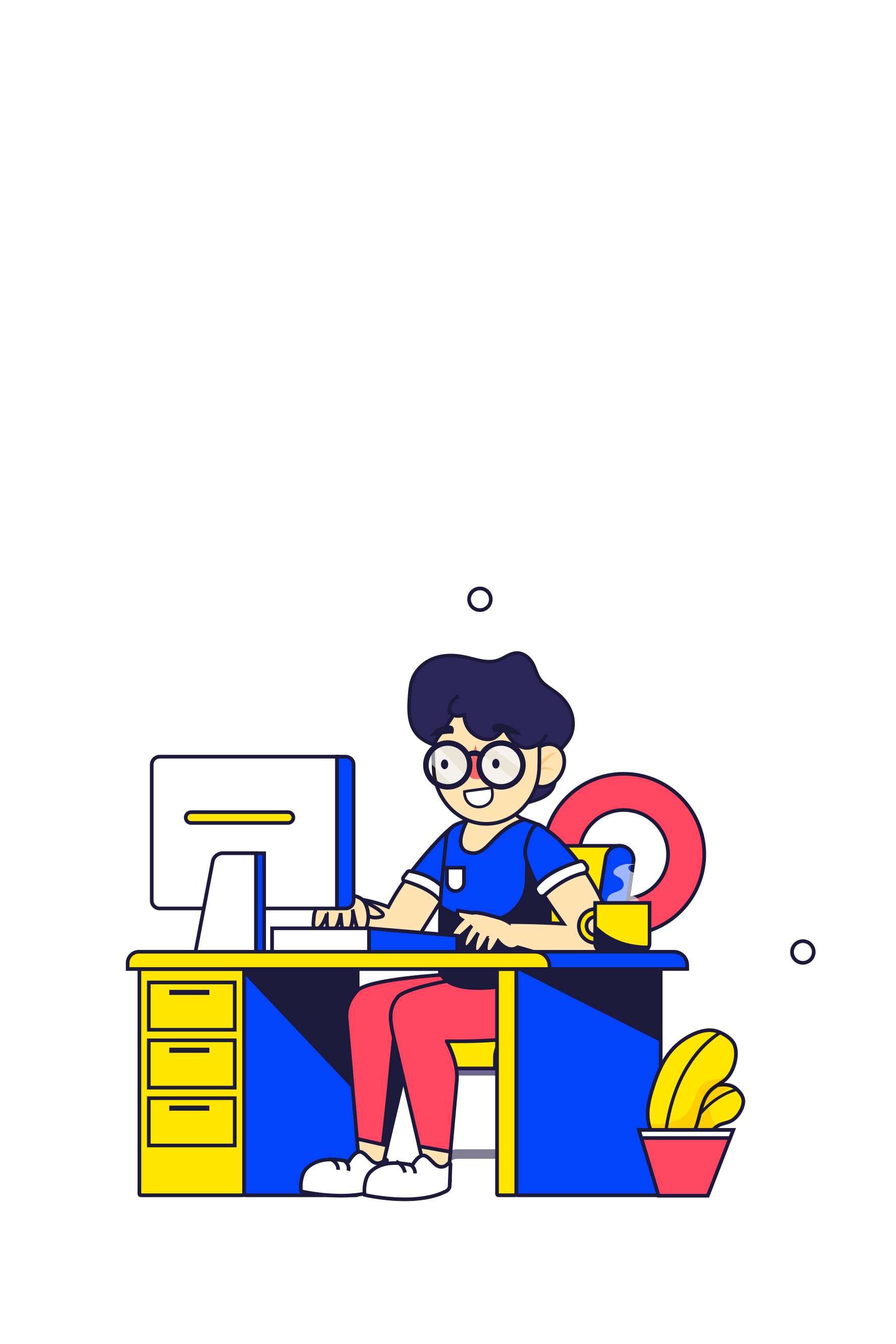 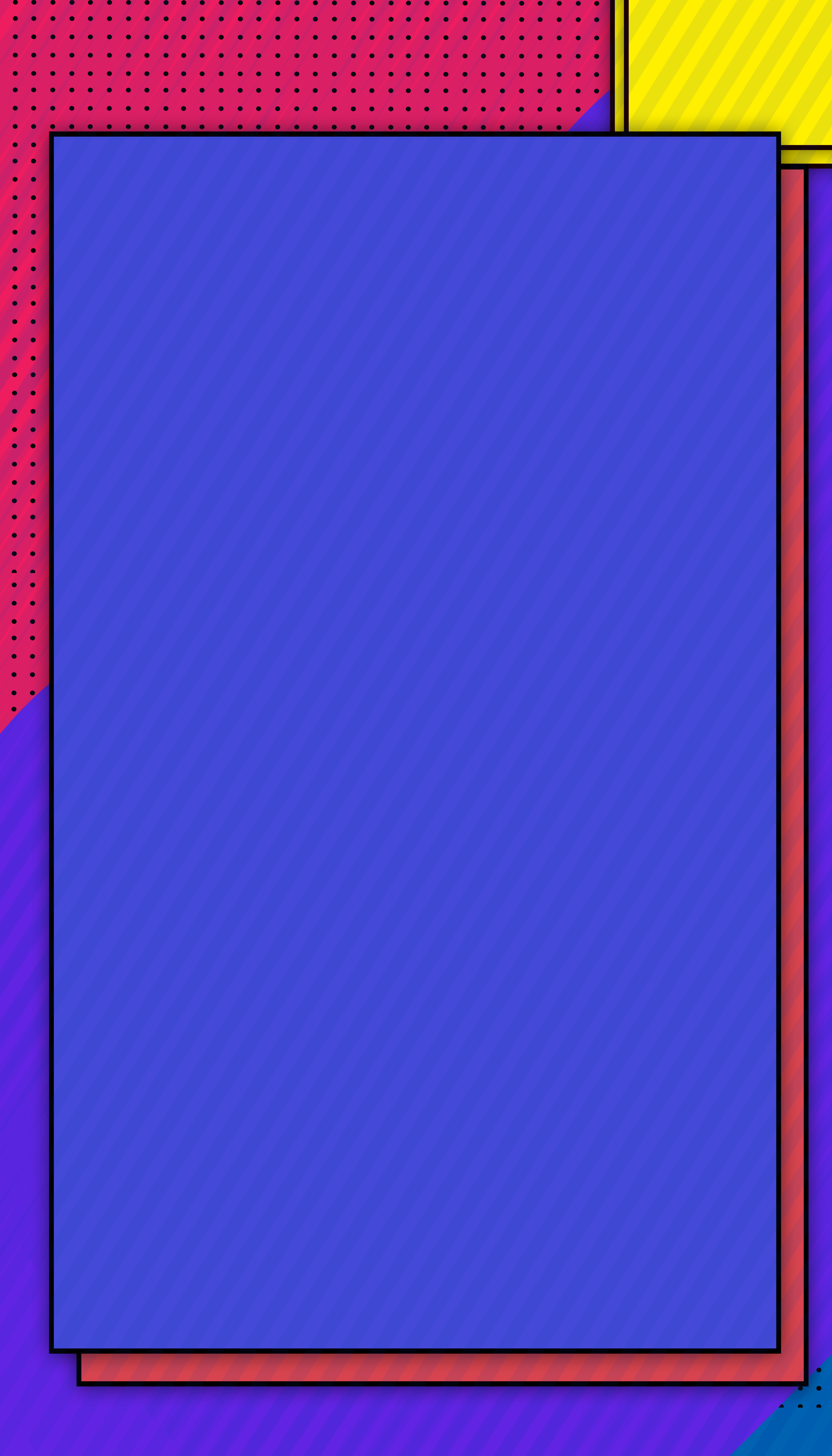 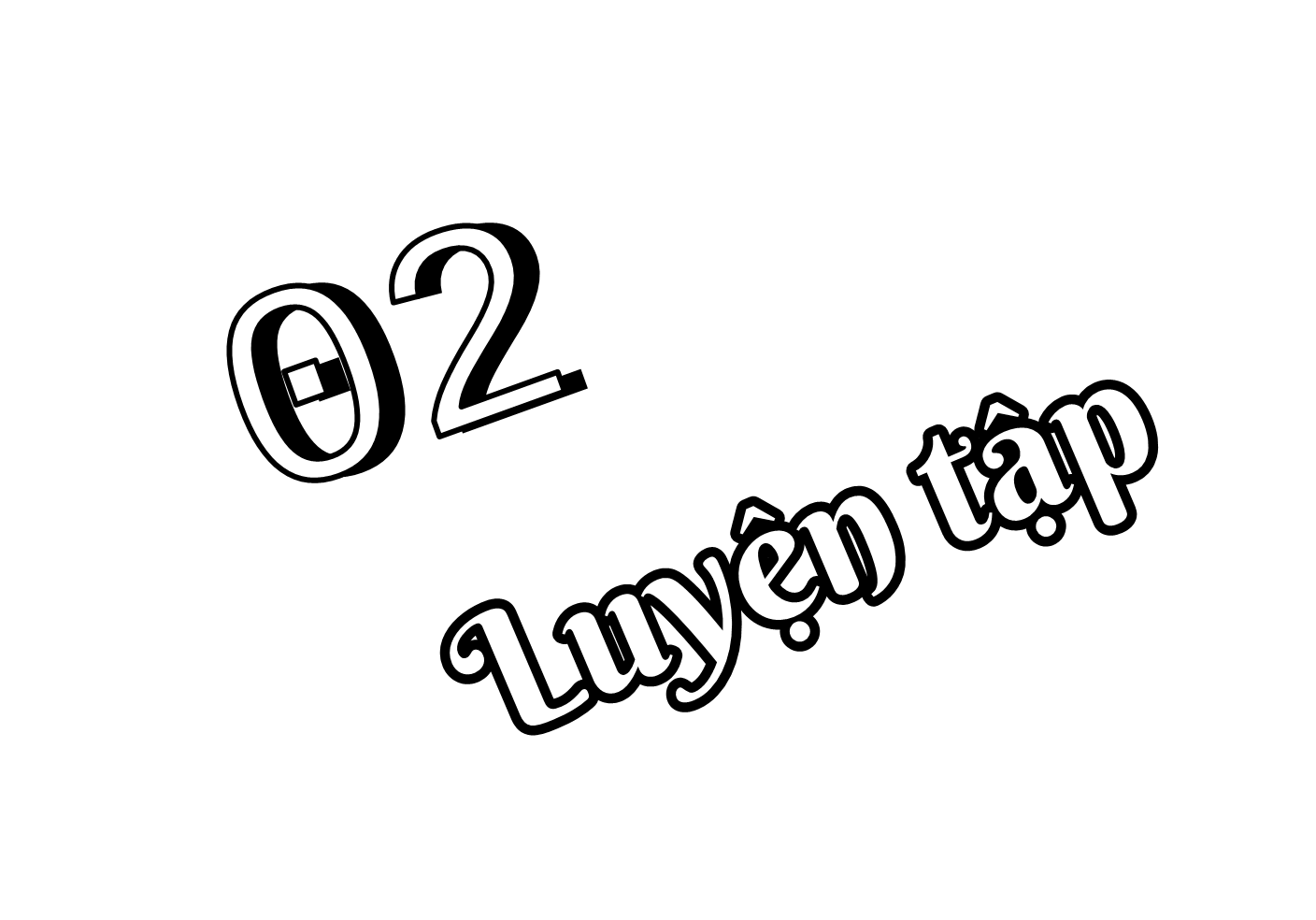 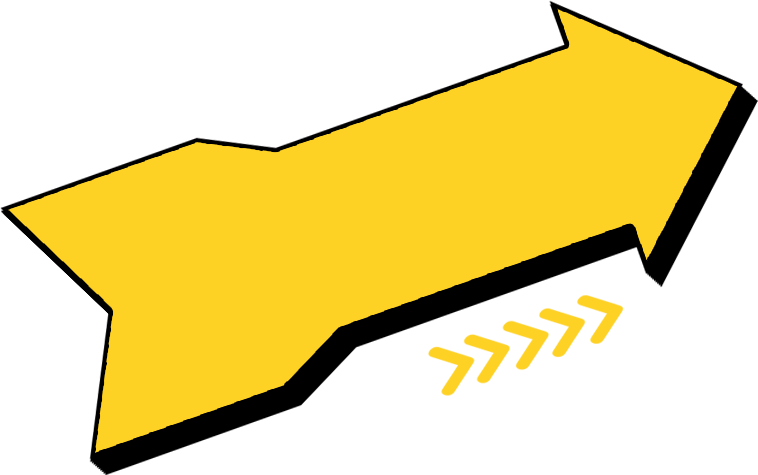 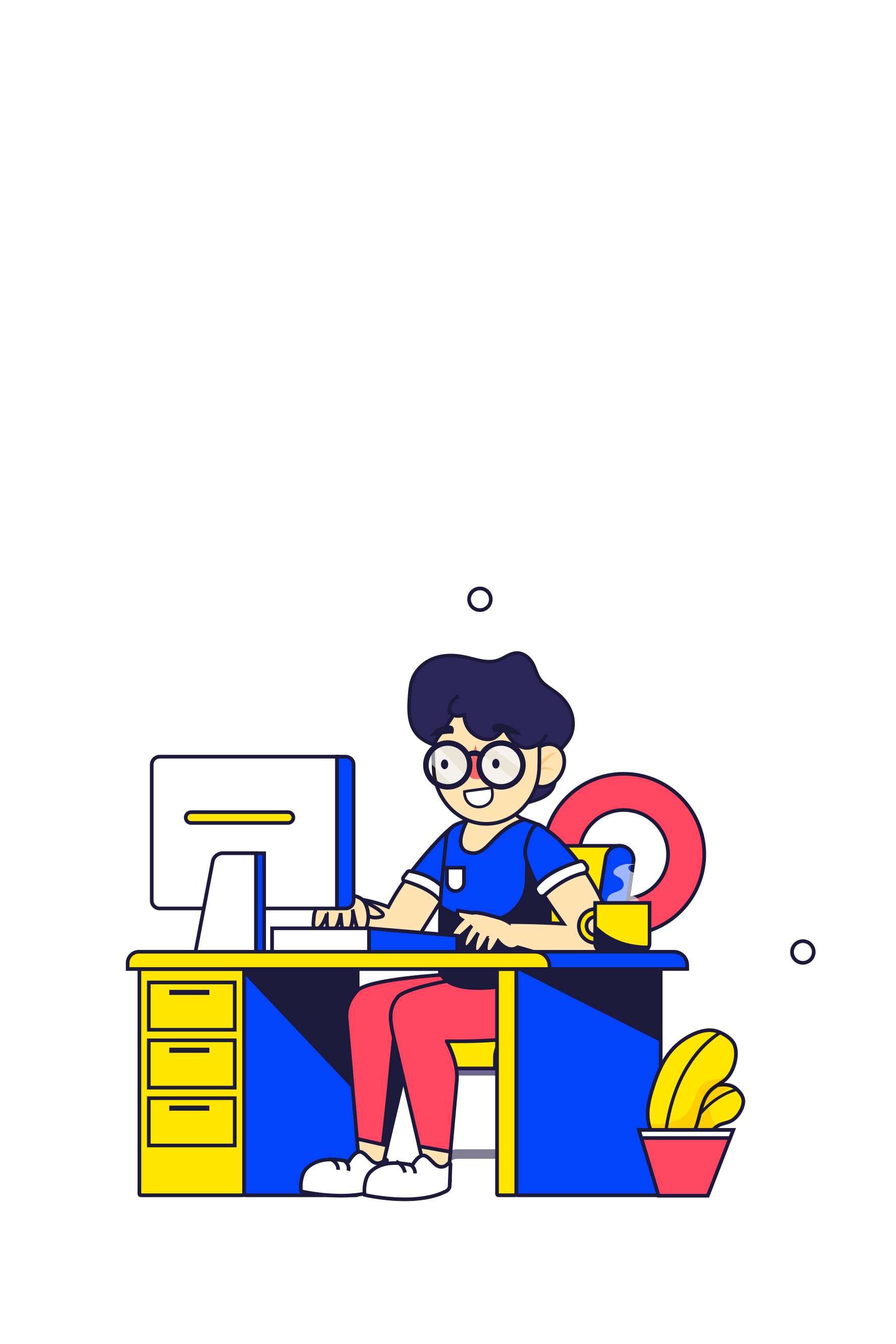 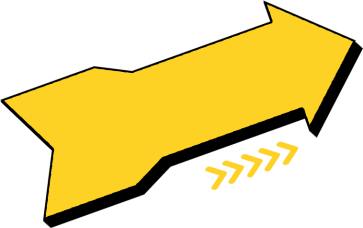 Bài 1:
B
Đặt tính rồi tính:
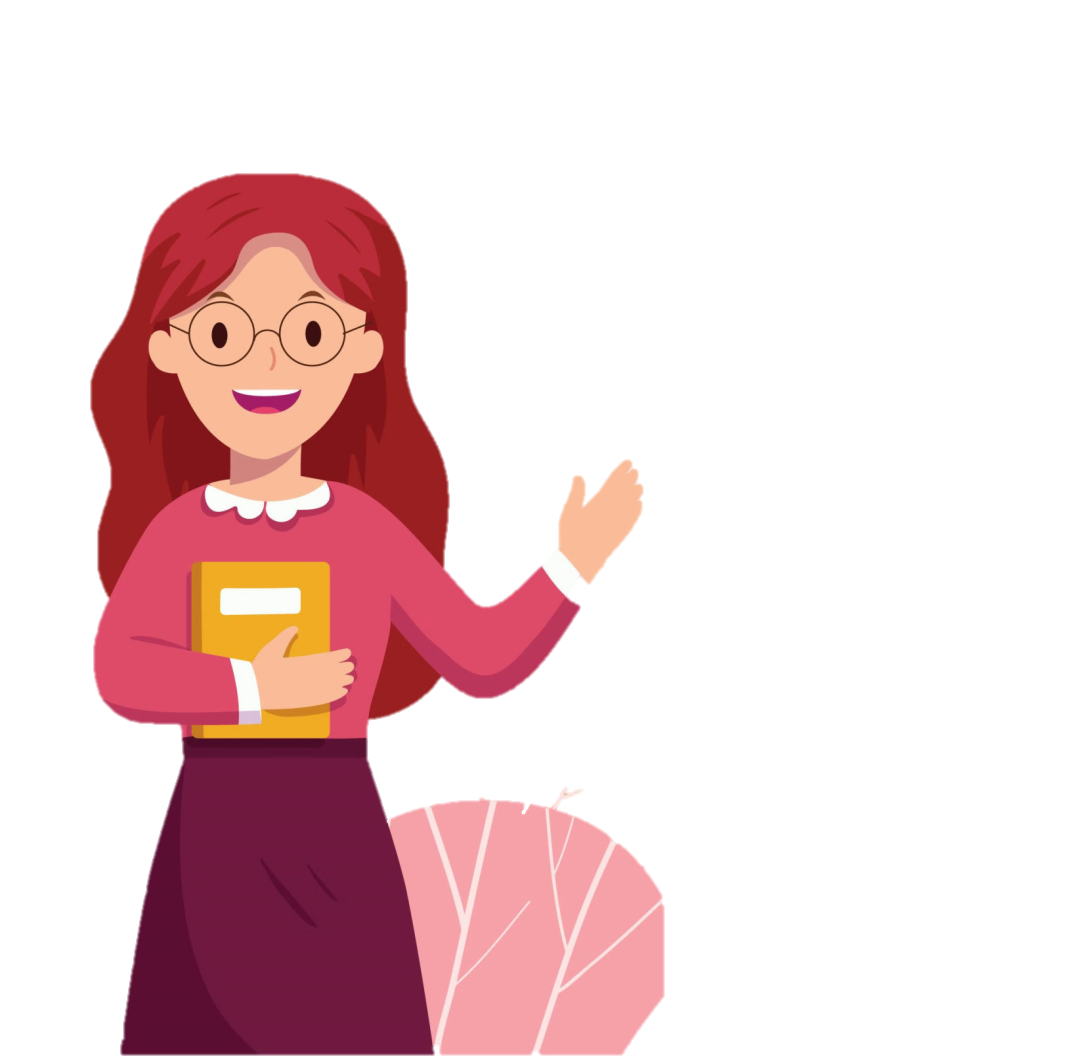 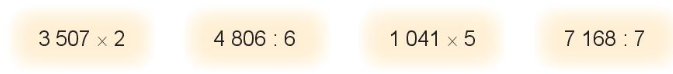 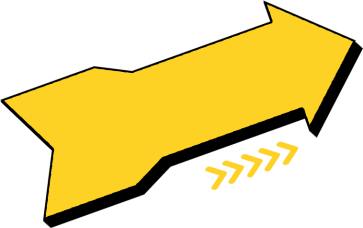 Bài 1:
B
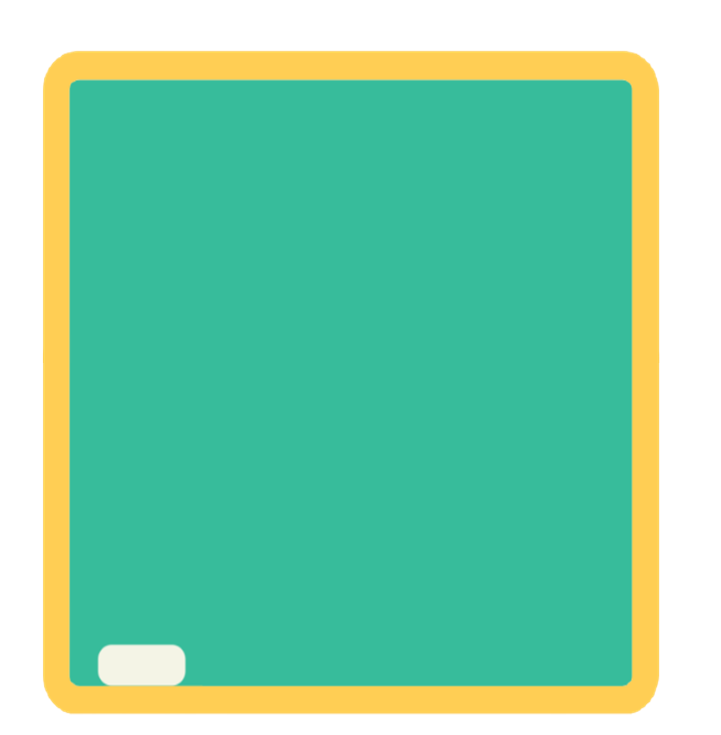 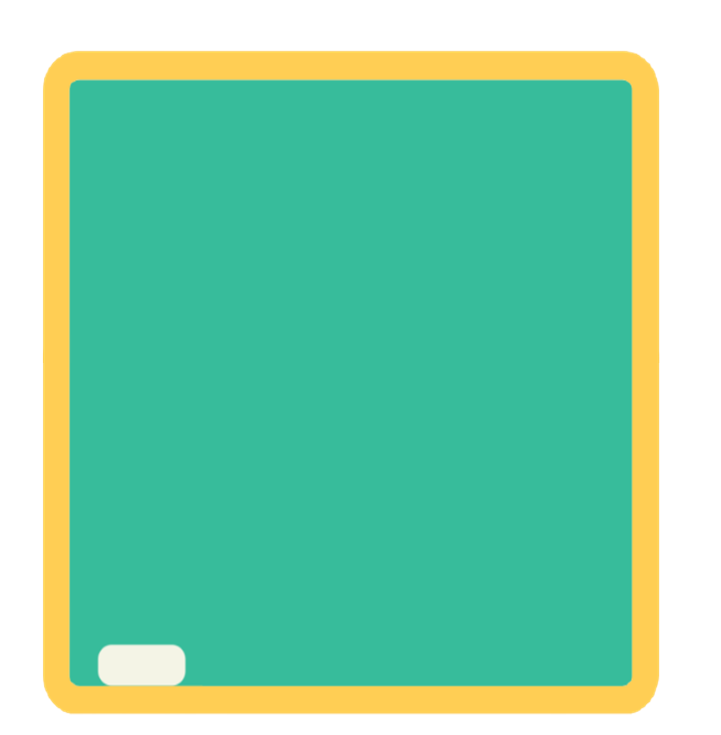 6
4 806
0
0
8
0
1
3 507
6
0
2
x
7
0
1
4
0
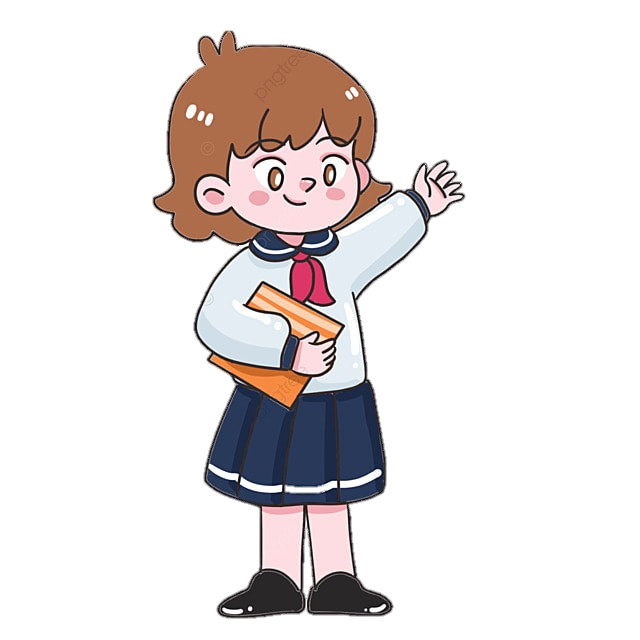 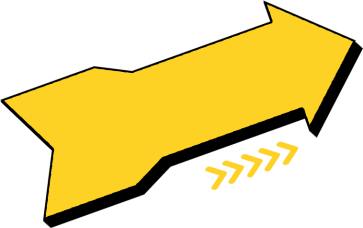 Bài 1:
B
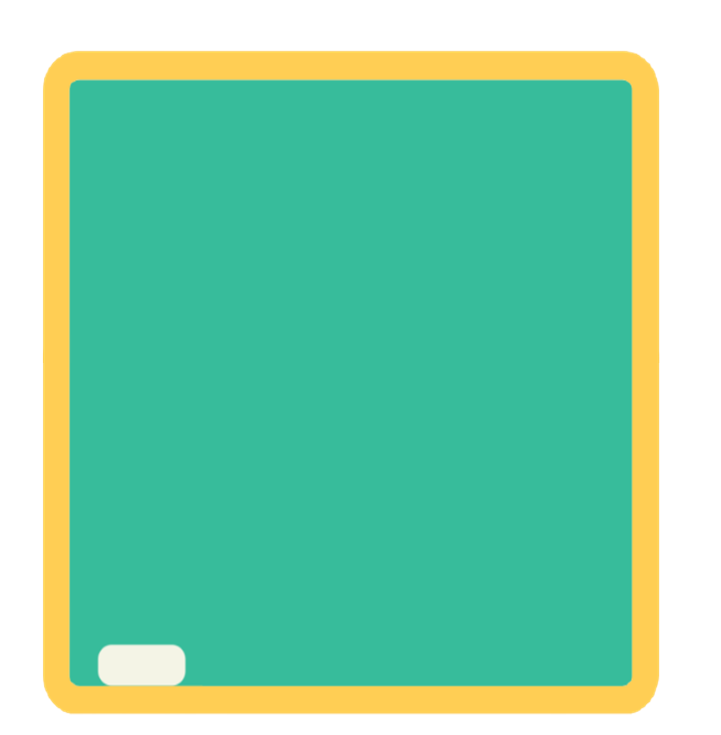 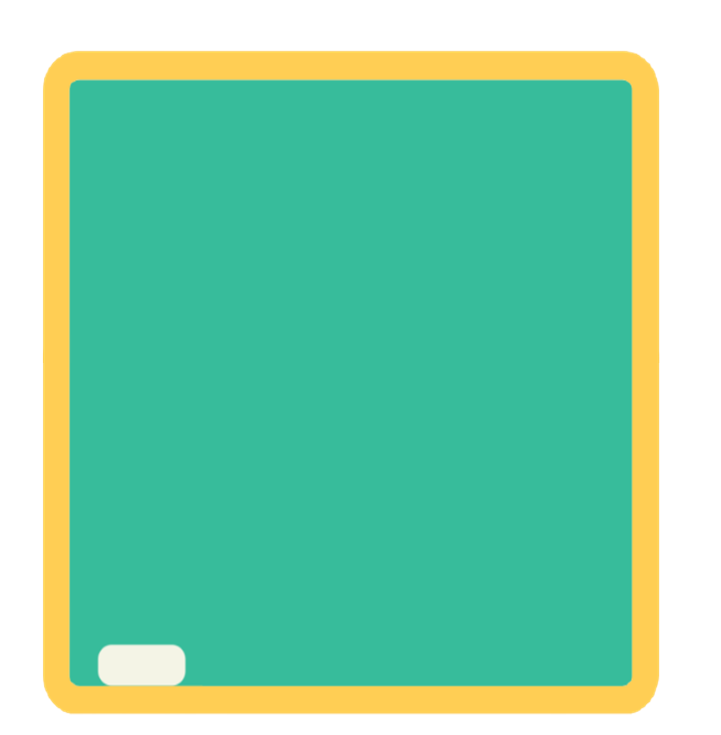 7
7 168
0
1
1
0
2
4
1 041
1
6
5
x
8
2
5
2
0
5
0
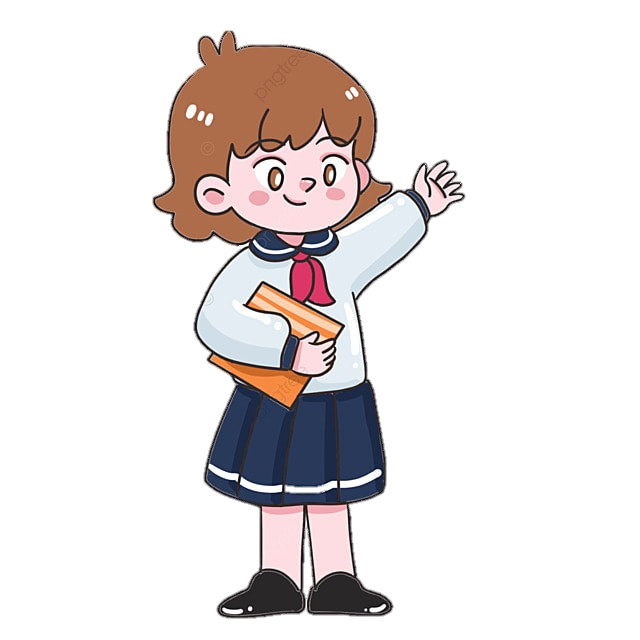 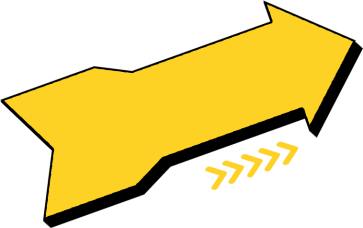 Bài 2:
B
Máy bay A đang bay ở độ cao 6504 m. Máy bay A đang bay ở độ cao gấp đôi máy bay B. Máy bay B đang bay ở độ cao gấp 3 lần độ cao máy bay C. Hỏi máy bay C đang bay ở độ cao bao nhiêu mét?
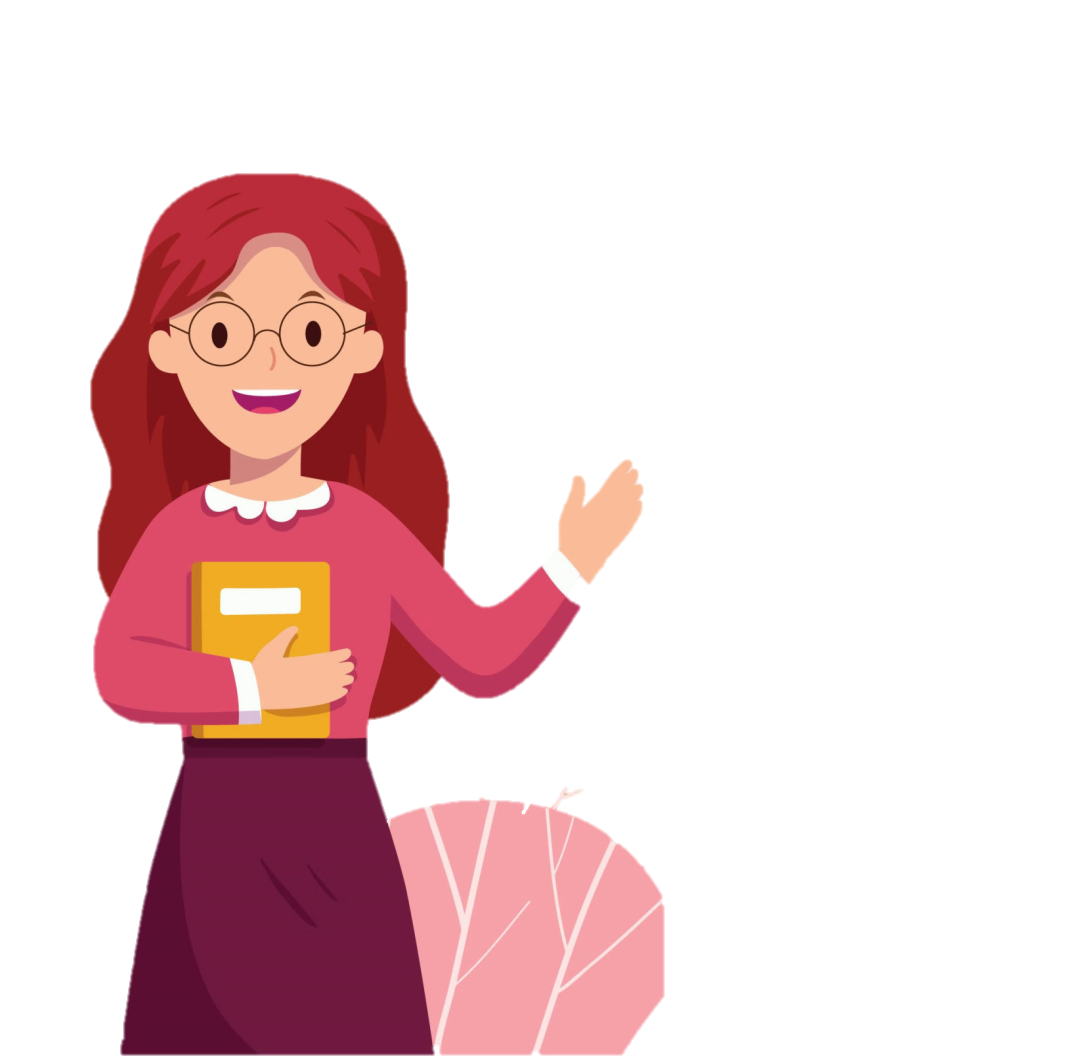 Thảo luận nhóm đôi và nêu các bước giải bài toán trên.
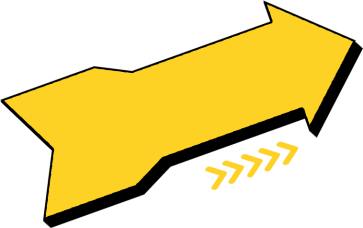 Bài 2:
B
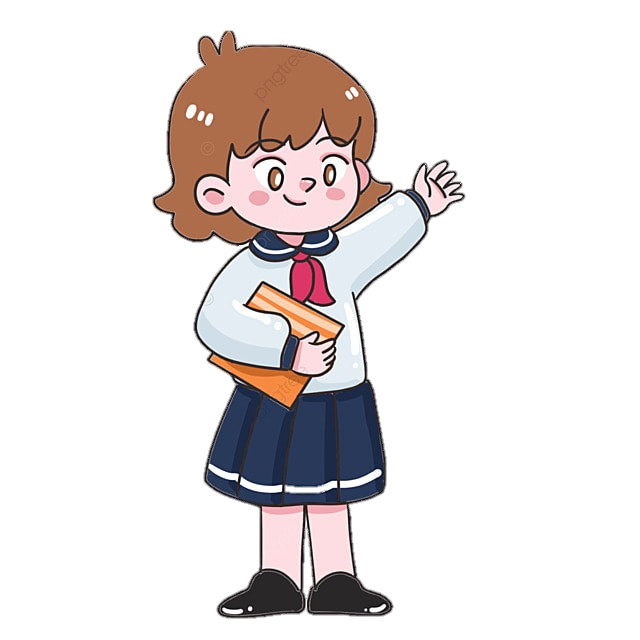 Bước 1: Tìm độ cao máy bay B.
Bước 2: Tìm độ cao máy bay C.
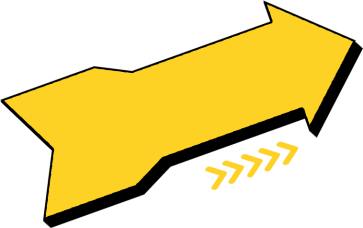 Bài 2:
B
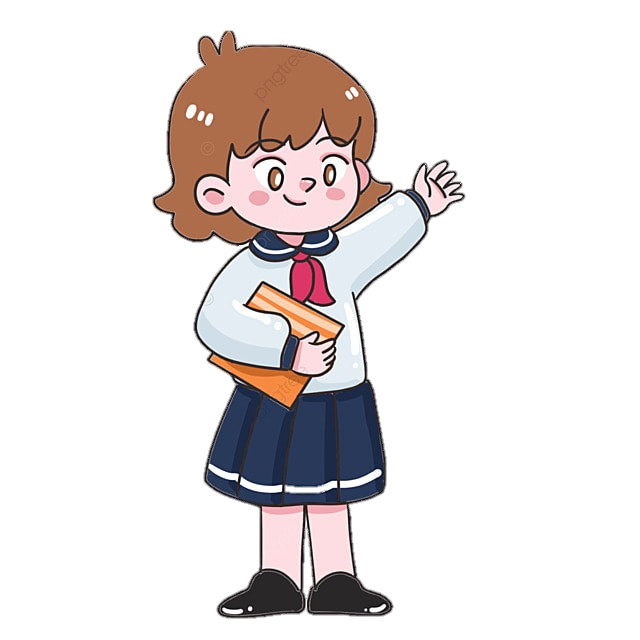 Bài giải
Độ cao của máy bay B là:
6 504 : 2 = 3 252 (m)
Độ cao của máy bay C là:
3 252 : 3 = 1 084 (m)
Đáp số: 1 084 m.
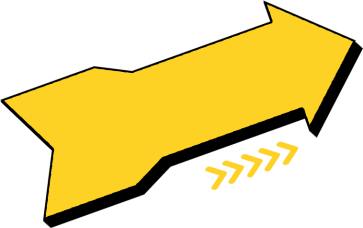 Bài 3:
B
Số?
a)       × 4 = 1668
b)       : 3 = 819
× x 4 = 1 668
b)        : 3 = 819
?
?
?
?
= 819 x 3
?
= 1668 : 4
?
= 2 457
?
= 417
?
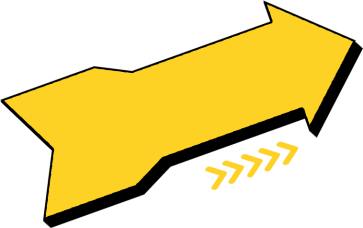 Bài 4:
B
a) Hai con cà cuống A và B cùng bơi đến chỗ cụm rong. Cà cuống A bơi theo đường gấp khúc gồm 4 đoạn thằng bằng nhau, cà cuống B bơi theo đường gấp khúc gồm 3 đoạn thẳng bằng nhau. Hỏi quãng đường bơi của cà cuống nào ngắn hơn?
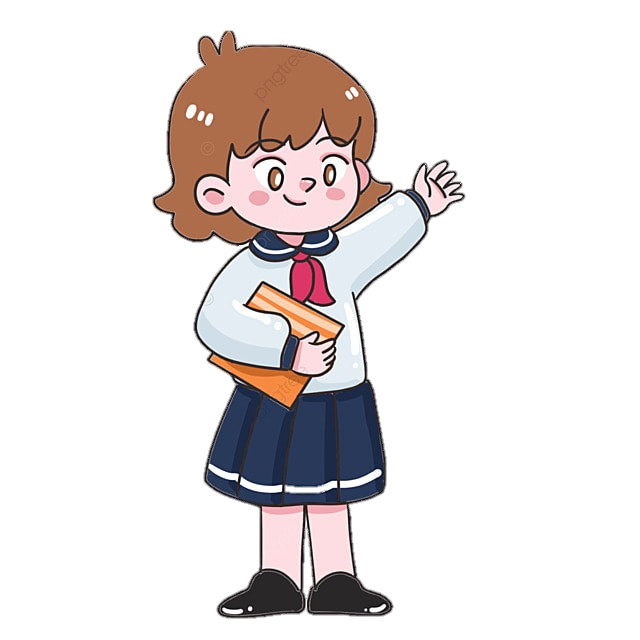 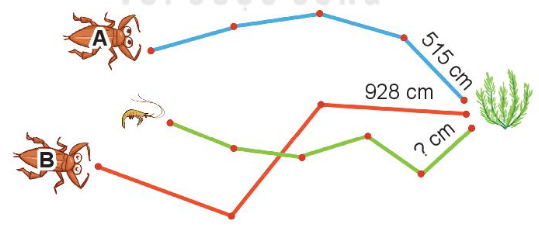 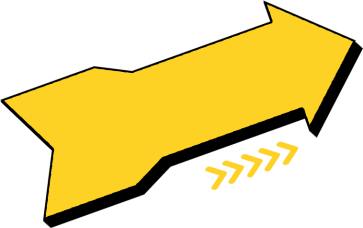 Bài 4:
B
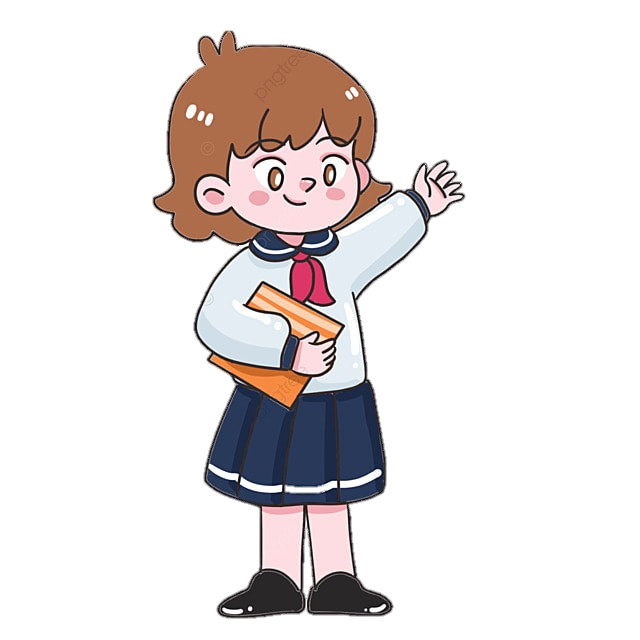 Bước 1: Tìm quãng đường bơi của cà cuống A
Bước 2: Tìm quãng đường bơi của cà cuống B.
Bước 3: So sánh độ dài 2 quãng đường
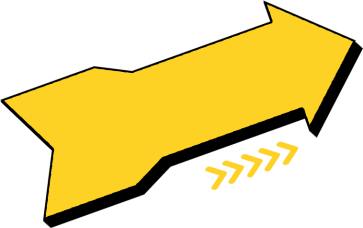 Bài 4:
B
a) Quãng đường bơi của cà cuống A là: 
515 x 4 = 2060 (m)
Quãng đường bơi của cà cuống B là: 
928 x 3 = 2784 (m)
Vì 2060 m < 2784 m nên quãng đường bơi của cà cuống A ngắn hơn quãng đường bơi của cà cuống B.
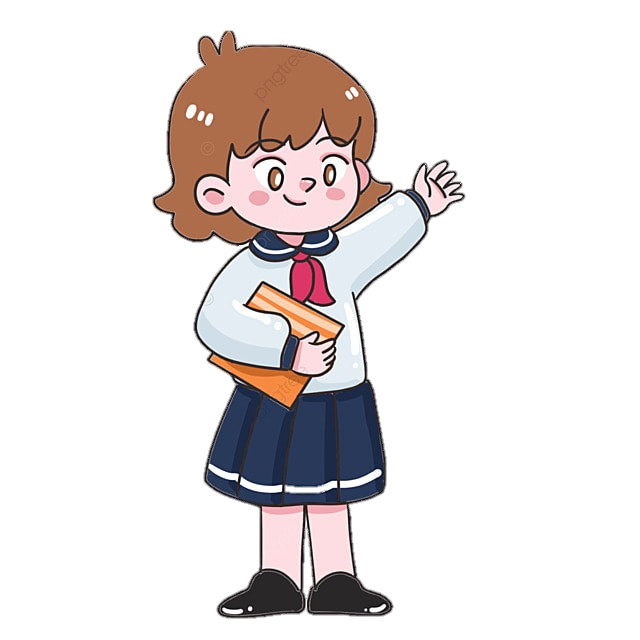 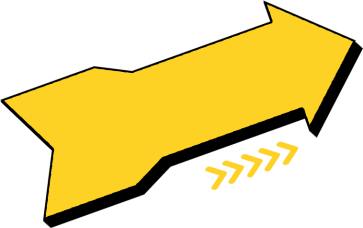 b. Số
B
Quãng đường bơi của tôm là đường gấp khúc gồm 5 đoạn dài bằng nhau. Biết quãng đường tôm bơi dài bằng quãng đường bơi của cà cuống A. Mỗi đoạn của đường gấp khúc đó dài ..?.. cm.
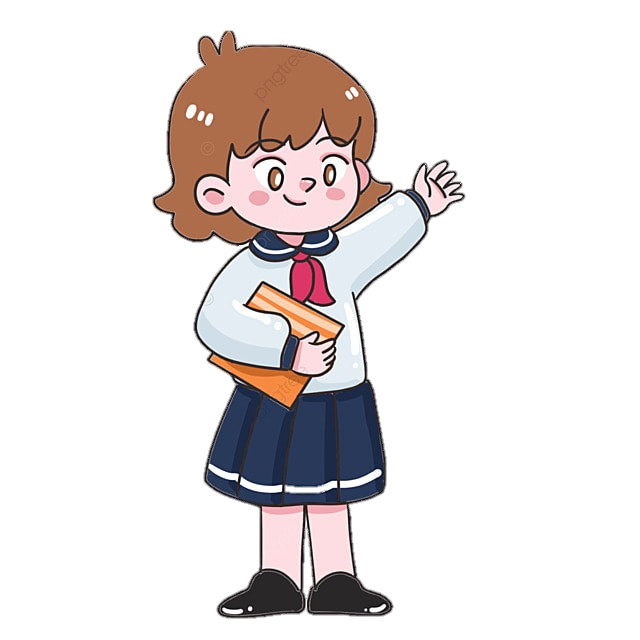 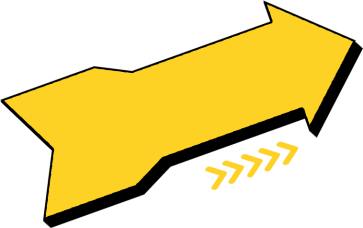 Bài 4:
B
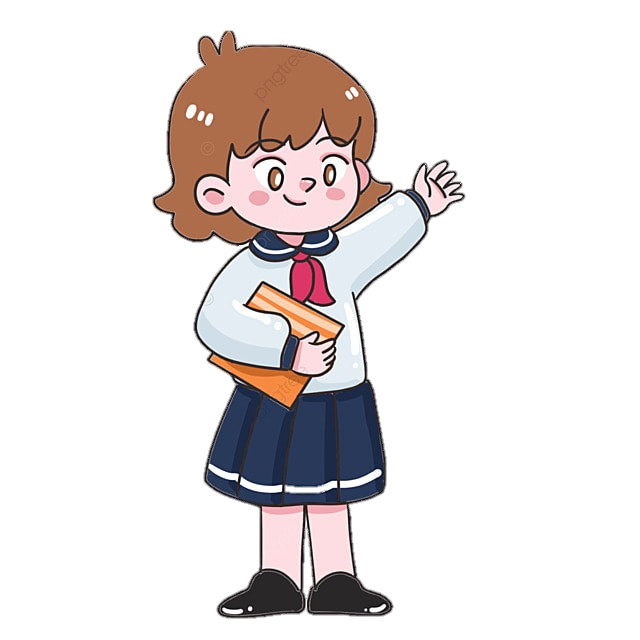 Bước 1: Tìm quãng đường bơi của Tôm
Bước 2: Tìm độ dài mỗi đường gấp khúc.
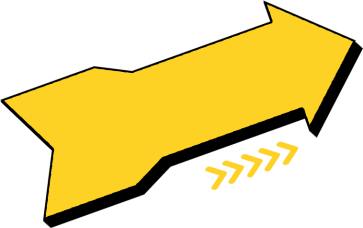 Bài 4:
B
b) Vì quãng đường bơi của tôm bằng quãng đường bơi của cà cuống A nên quãng đường bơi của tôm dài: 2060m
Độ dài mỗi đoạn của đường gấp khúc đó là: 
2060 : 5 = 412 (m)
Đáp số: 412 m
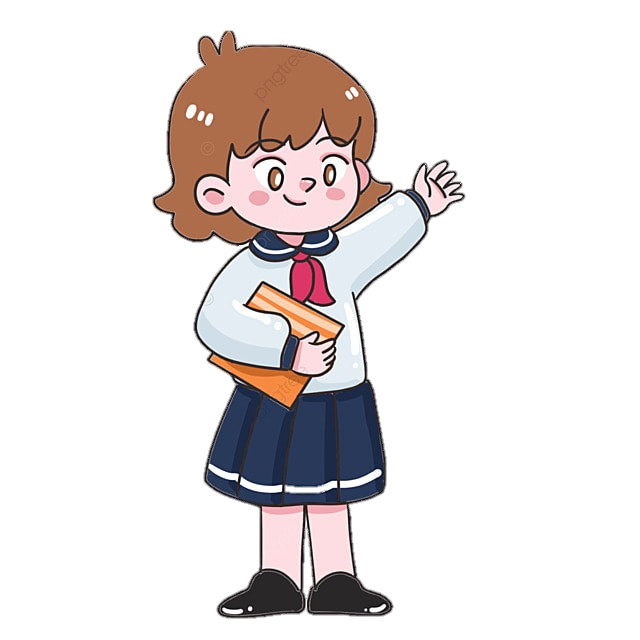 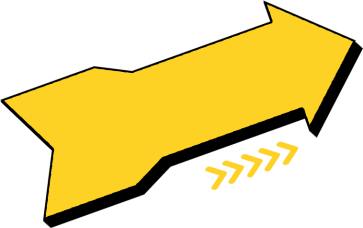 Bài 5:
B
Biết 8 cục pin như nhau nặng 1680 g. Mỗi rô-bốt chưa nắp pin có cân nặng 2000 g.
a) Mỗi cục pin cân nặng bao nhiêu gam?
b) Sau khi lắp số pin như hình vẽ, rô-bốt nào nhẹ nhất và cân nặng bao nhiêu ki-lô-gam?
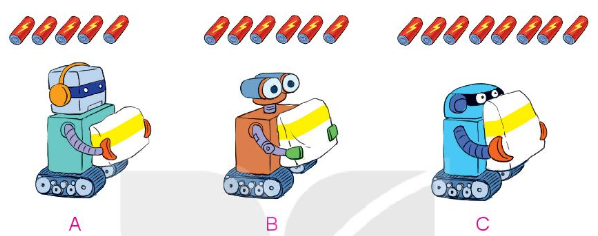 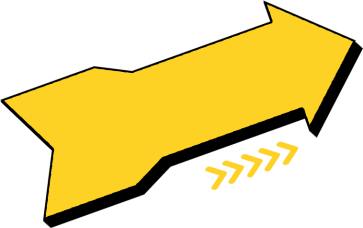 Bài 5:
B
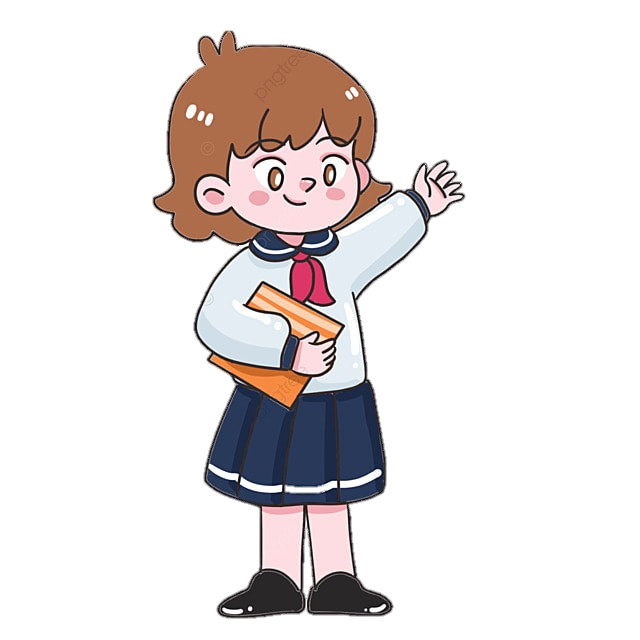 Bước 1: Tính cân nặng mỗi cục pin.
Bước 2: Tính khối lượng mỗi rô bốt sau khi lắp pin.
B
a) Cân nặng mỗi cục pin là:
1680 : 8 = 210 (g)
b)  Cân nặng của Rô-bốt A là:
210 x 5 = 1050 (g)
Cân nặng của Rô-bốt B là:
210 x 6 = 1260 (g)
Cân nặng của Rô-bốt C là:
210 x 8 = 1680 (g)
Đáp số: a) 210 gam;
                                b) Rô bốt A nhẹ nhất
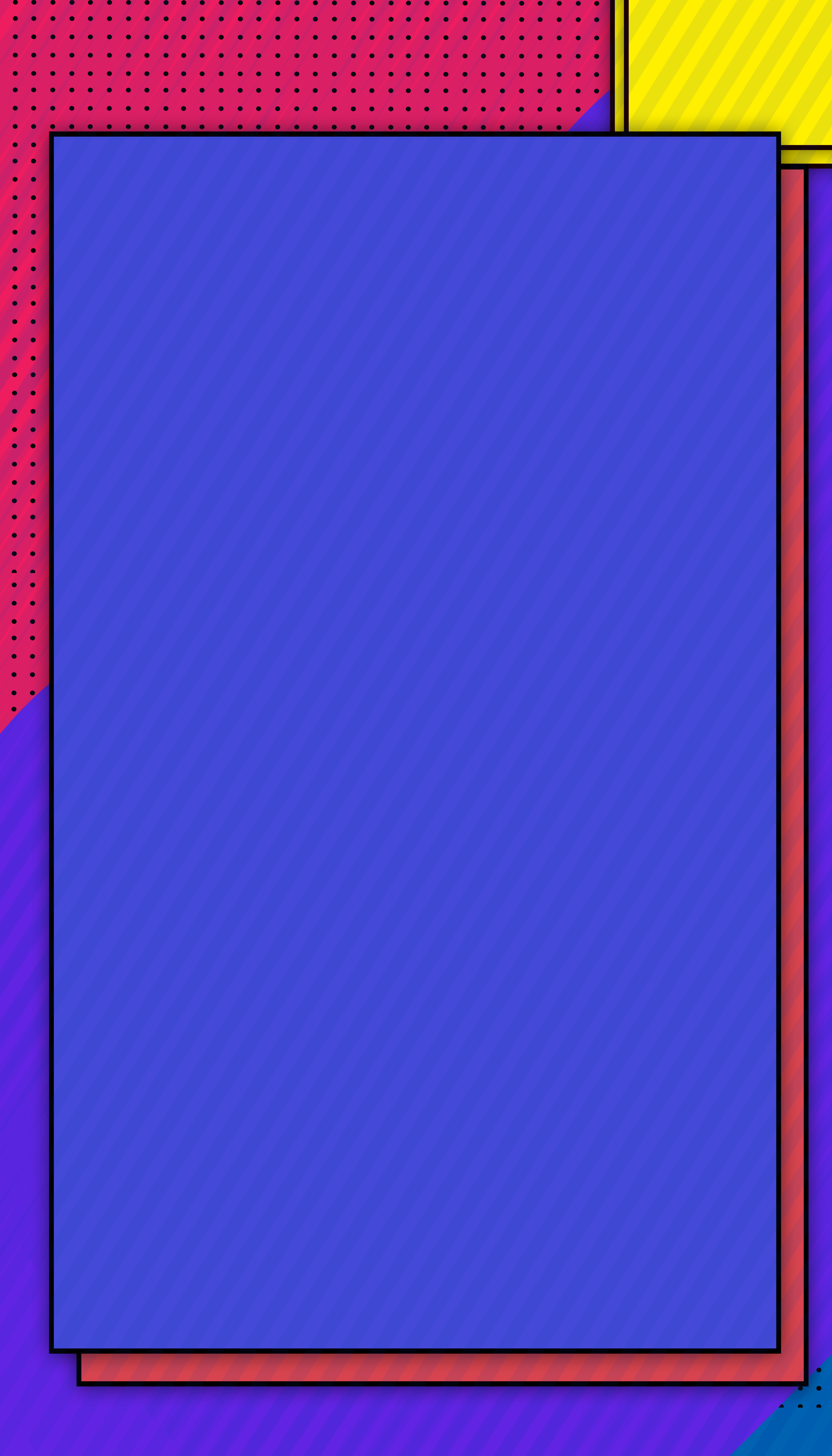 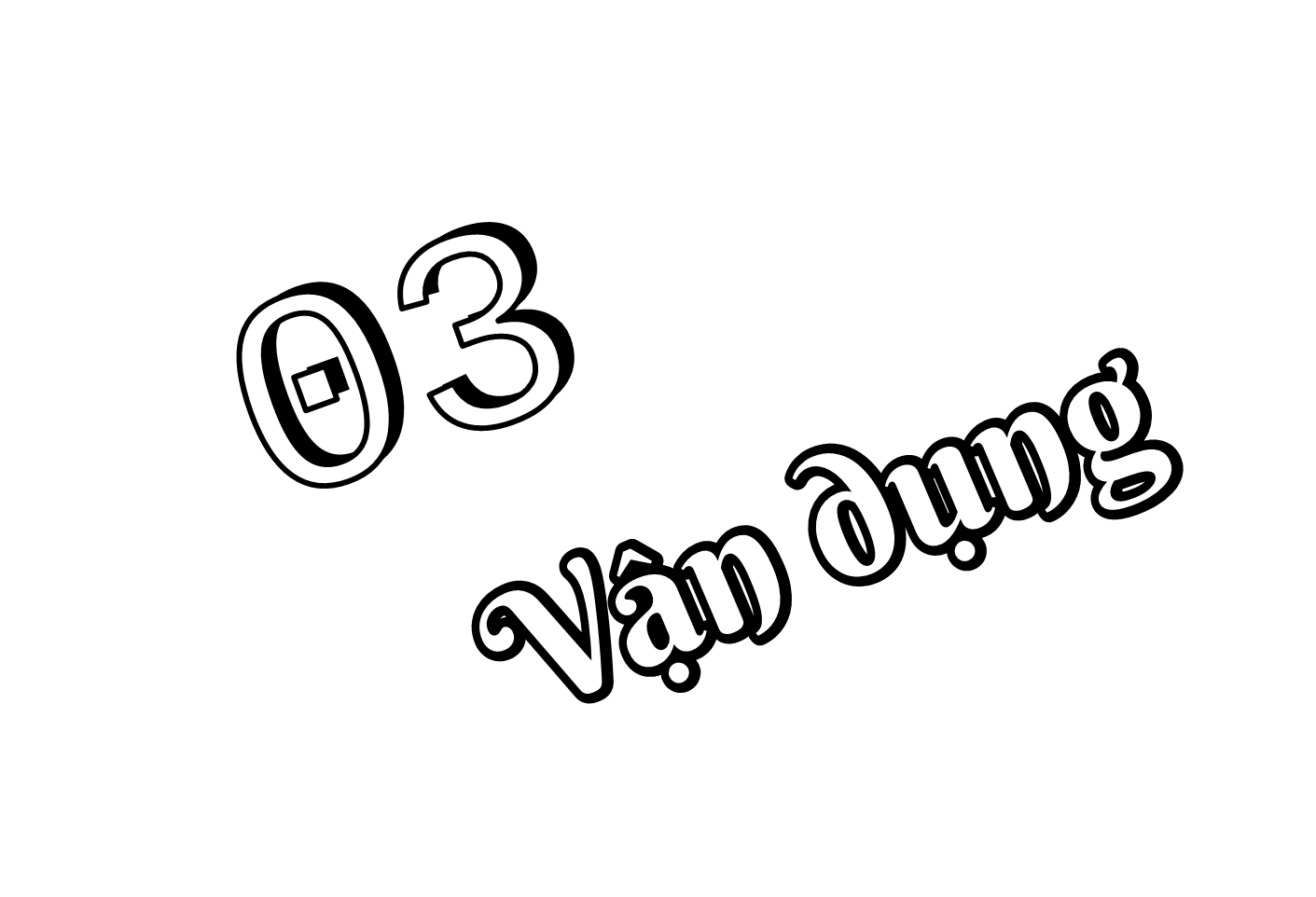 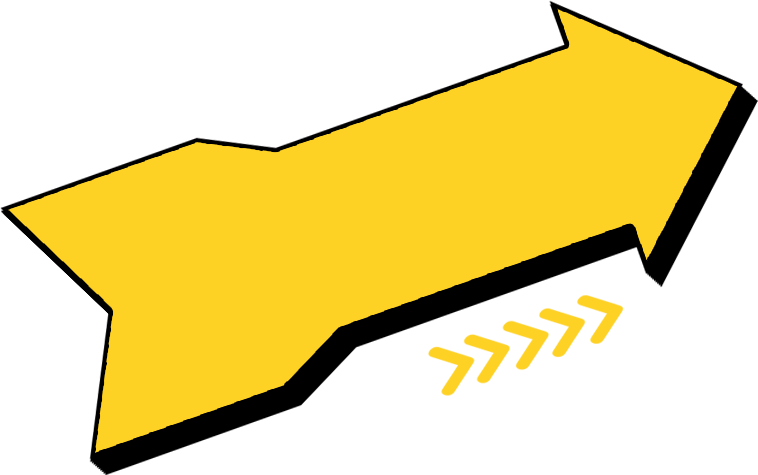 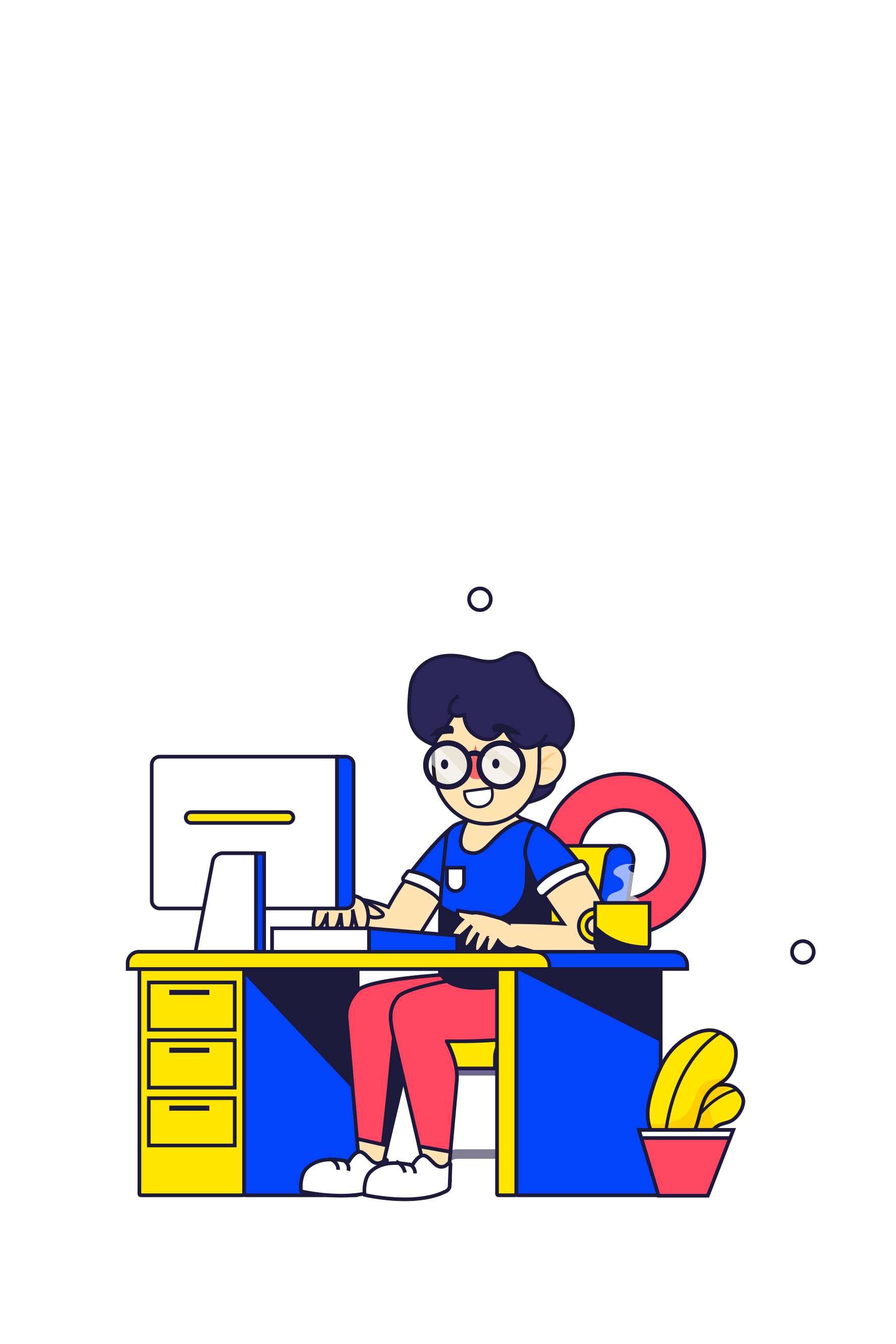 B
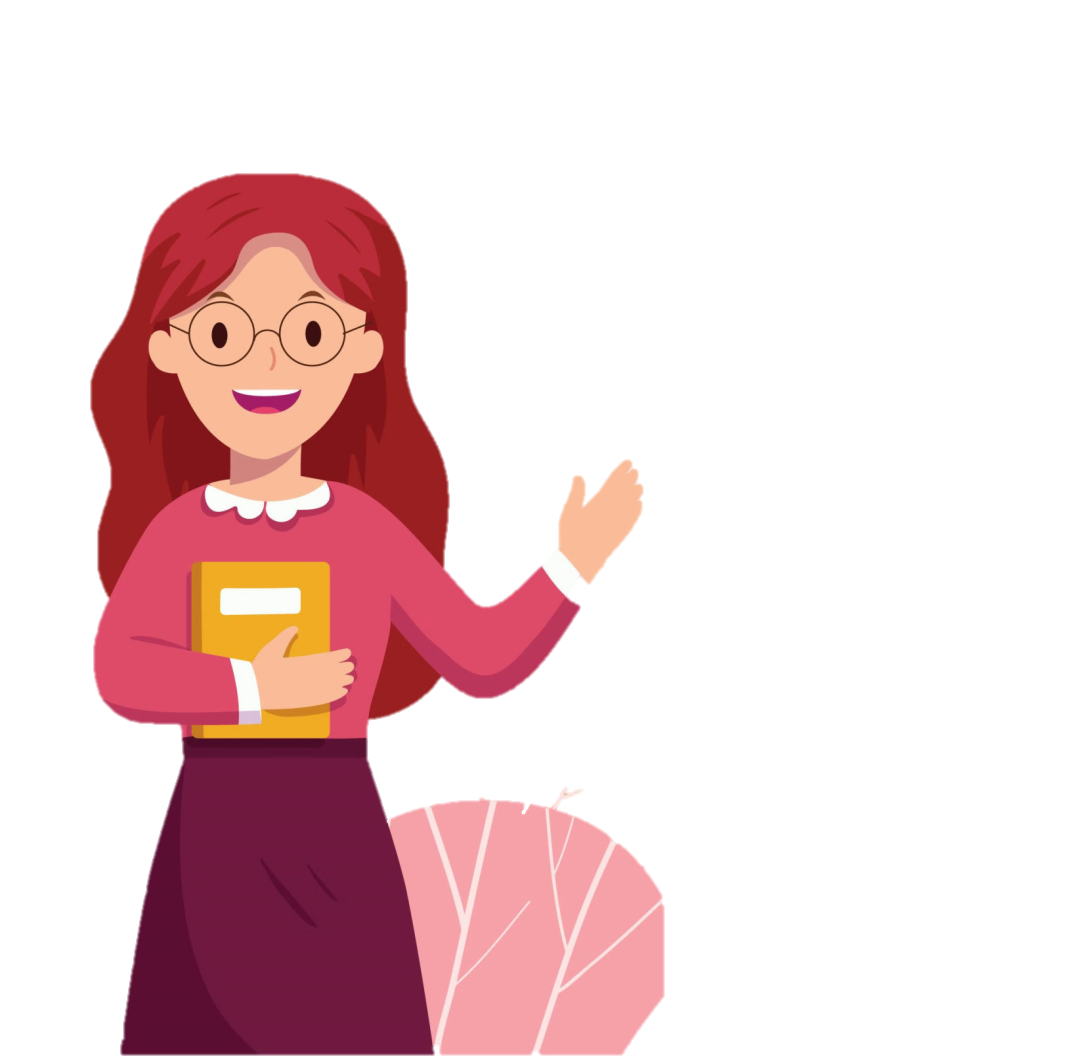 Chia sẻ những gì em đã học được sau tiết học.
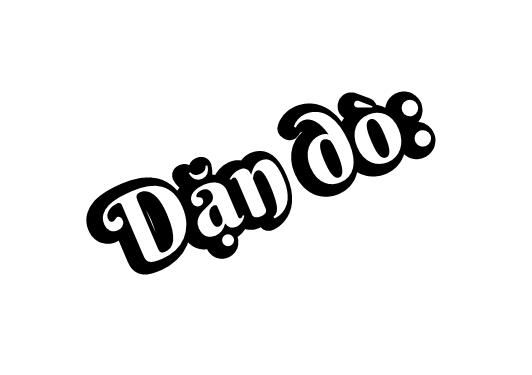 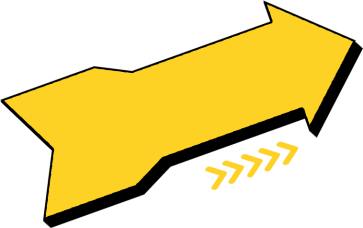 B
Ghi nhớ cách áp dụng được phép nhân và phép chia vào các tình huống thực tế.
Chuẩn bị bài sau
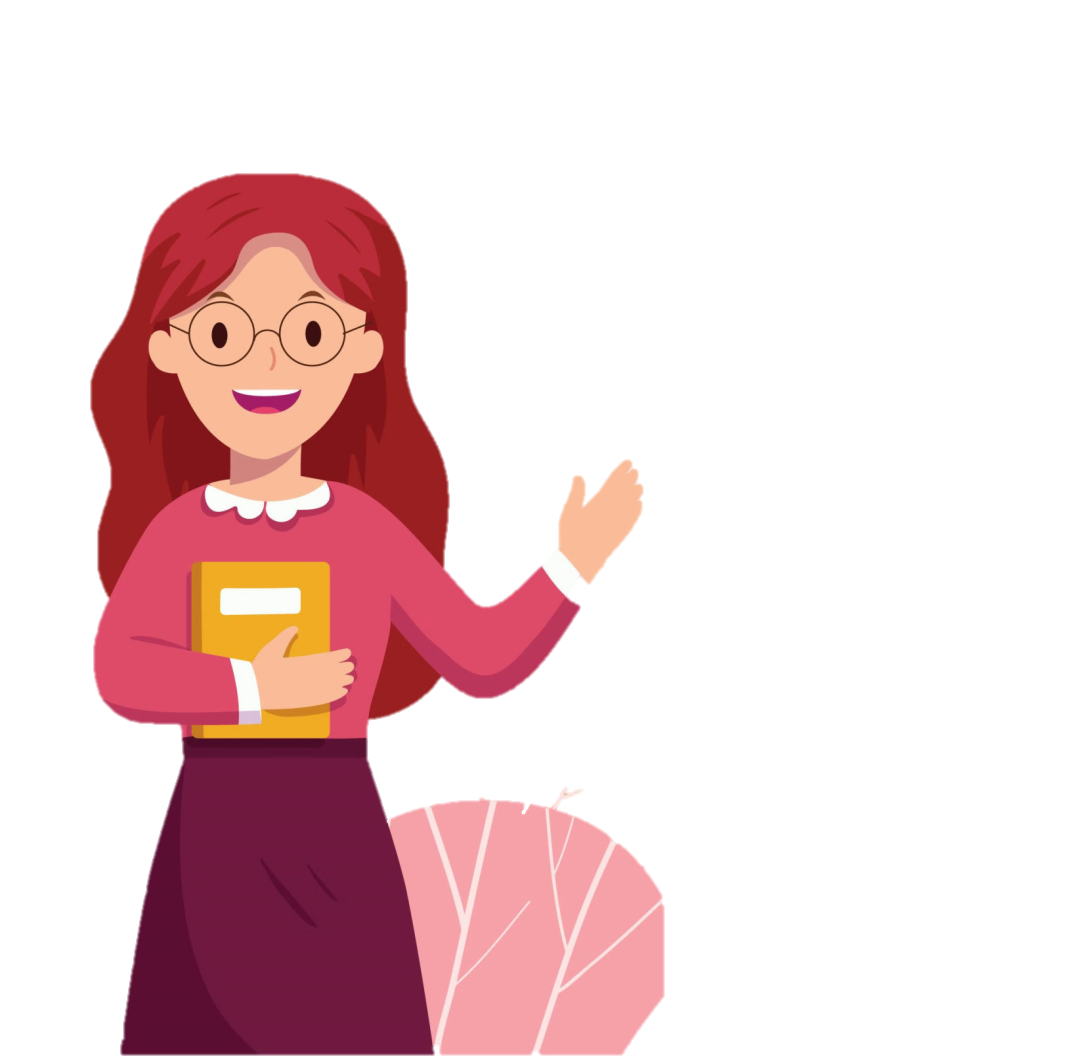 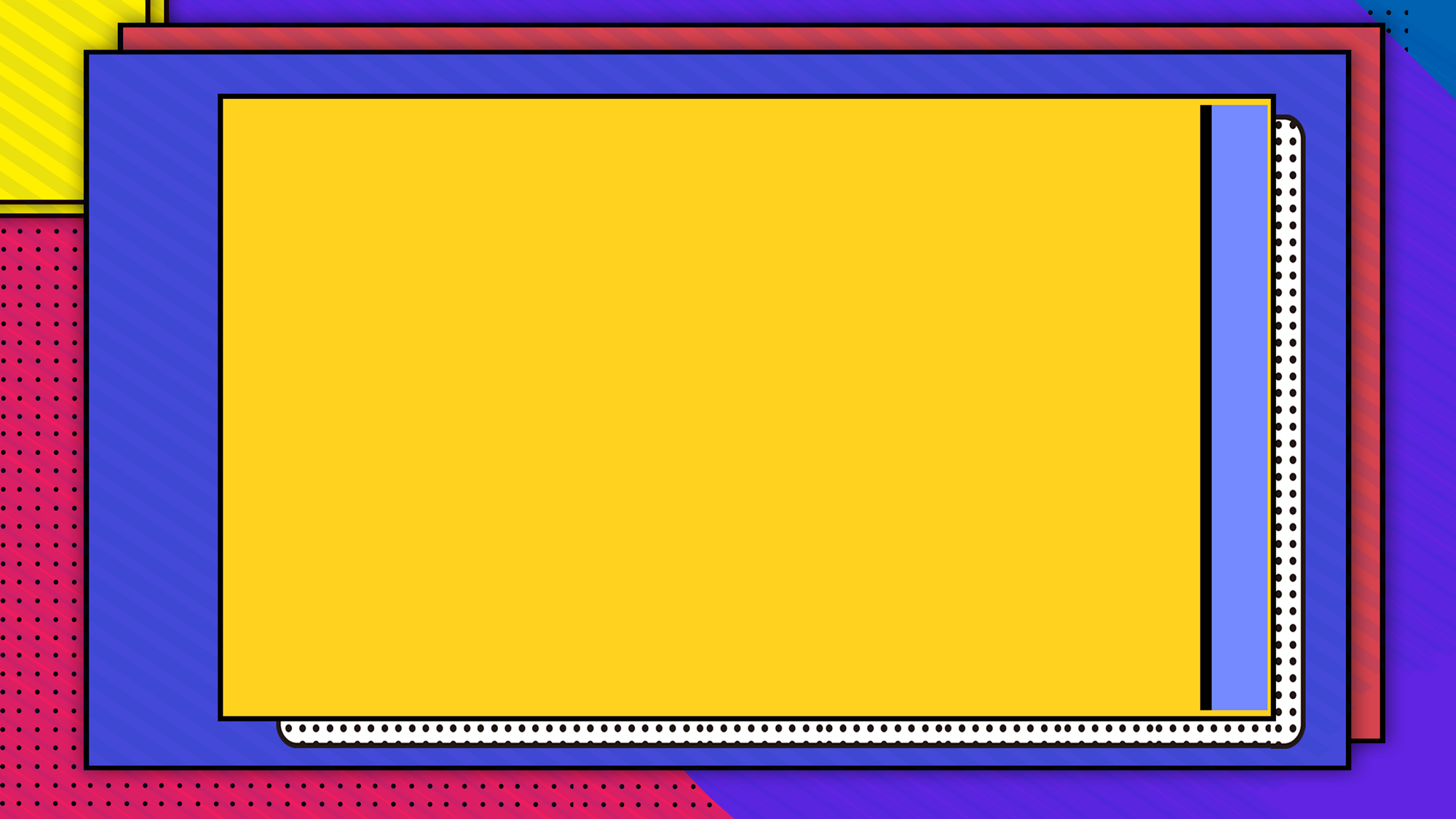 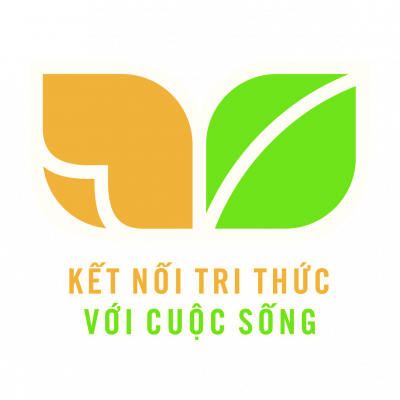 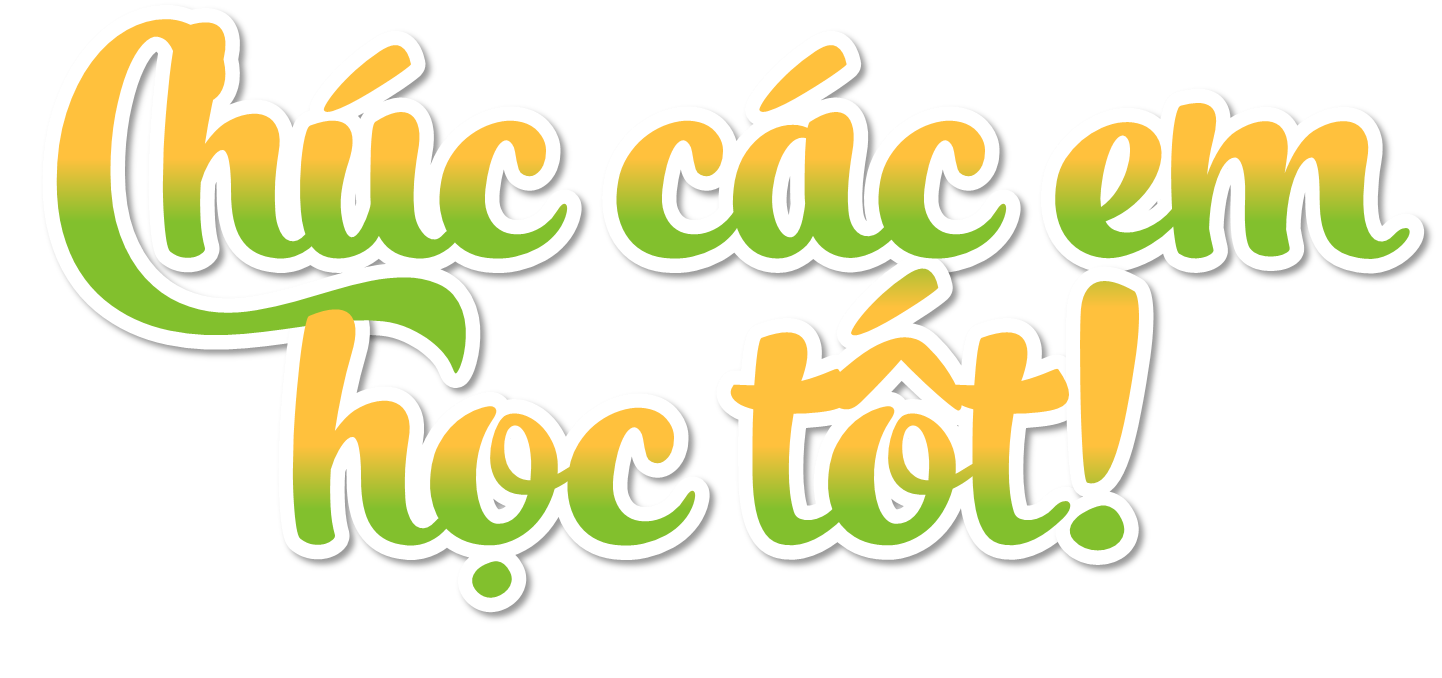